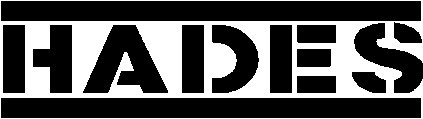 High-resolution tracking and timing based on HADES scCVD diamond sensors for detector tests - test of PADI for straw tube readout
J. Pietraszkoa, T. Galatyuk b, W. Koeniga, M. Trägera, M. Kisa, C.J.Schmidta 


a GSI Helmholtz Centre for Heavy Ion Research GmbH Planckstrasse 1, D-64291 Darmstadt, GERMANY
b Technische Universität Darmstadt, Darmstadt, Germany
Outline
  A short introduction to the HADES experiment
  ScCVD diamond detectors used for MIPs in HADES
  Performance of a segmented scCVD diamond utilized as a reference detector 
	    in a straw tube test setup
1
J. Pietraszko, BTTB5, 24-27 January 2017 Barcelona
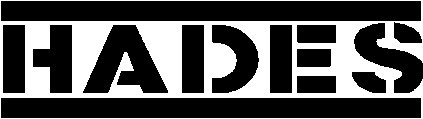 Experimental apparatus: HADES(The High-Acceptance Di-Electron Spectrometer)
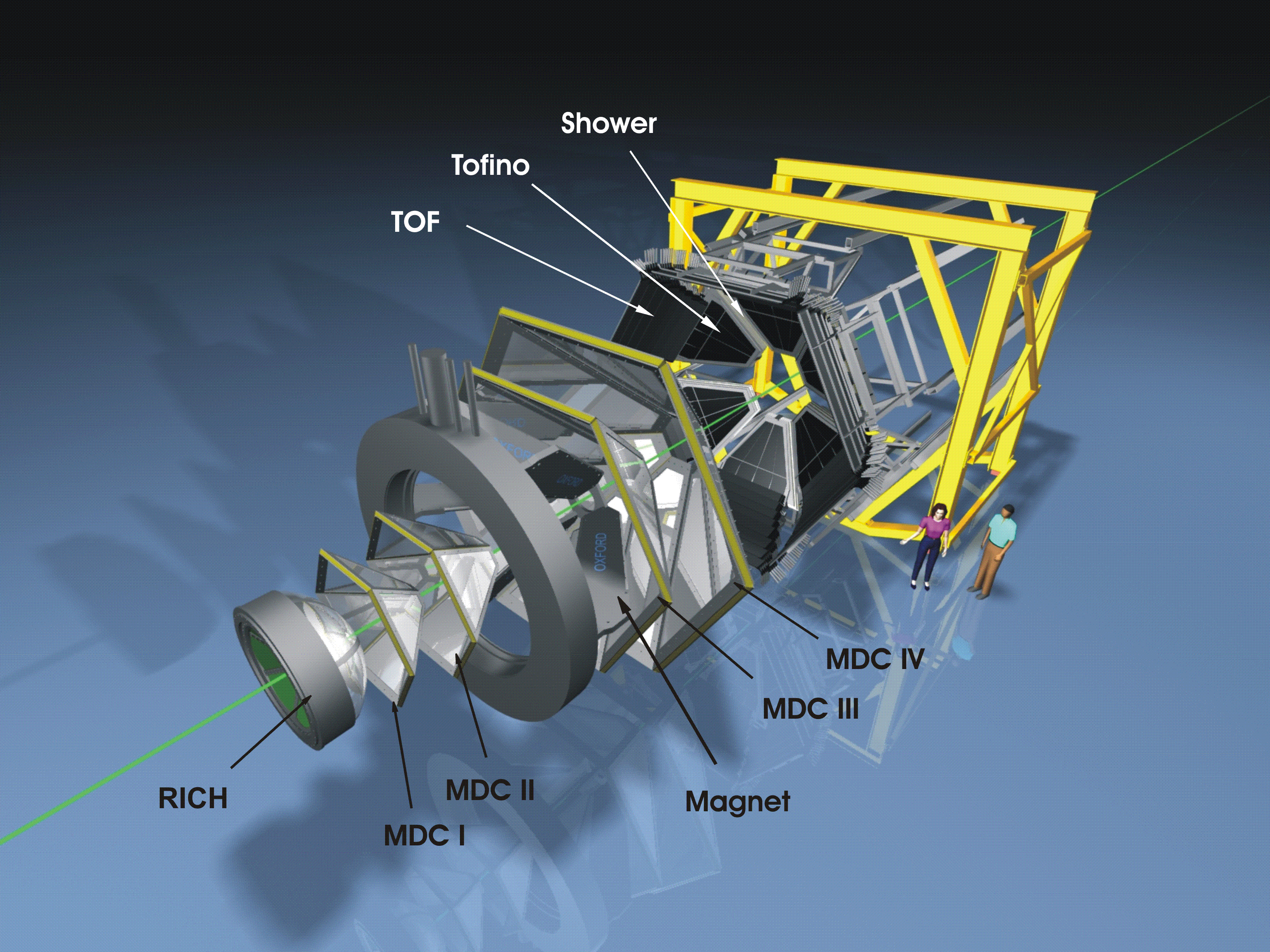 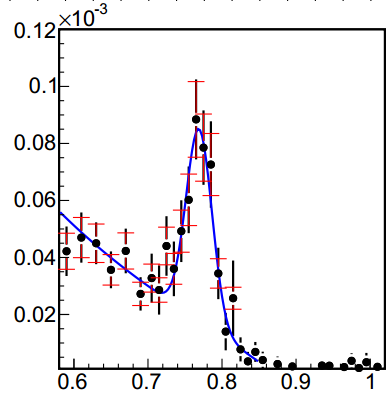 Eur.Phys.J. A48 (2012) 64
p(3.5 GeV) + p

                  /M≈2%
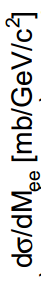 Diamond T0 detector
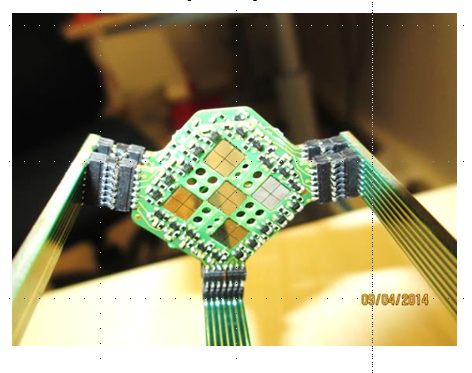 e+e–
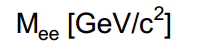 Geometrical acceptance: 2π in φ; 18 0 < θ < 85 0 
Di-electron pair acceptance  35 %
low mass spectrometer 
	 ─ RICH: X/X0 < 1%
	 ─ MDC: X/X0 ≈ 0.42%   
M()  2.0%
Systematic di-electron and strangeness measurements in heavy ion, proton and pion induced reactions. Beams from SIS18 and SIS100 at FAIR (GSI Darmstadt, Germany)
2
J. Pietraszko, BTTB5, 24-27 January 2017 Barcelona
scCVD diamond start detector for MIPs
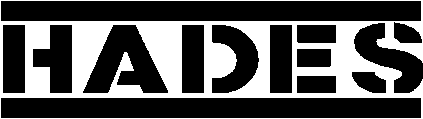 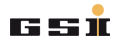 The key features:
4.5 mm x 4.5 mm x 0.3 mm scCVD  high purity diamond material
Thickness of 300 µm , low Z
In vacuum operation, without cooling, noise free ...
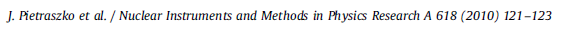 Superposition of about 50 waveforms 
Jülich (COSY), p@2.95 GeV
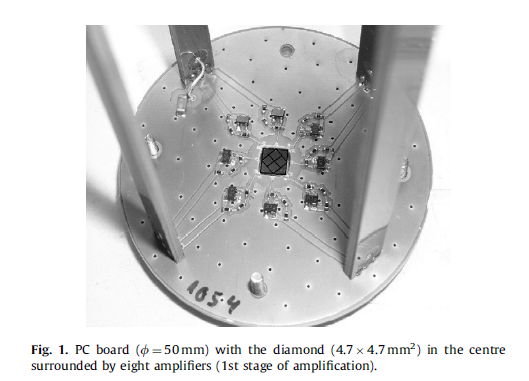 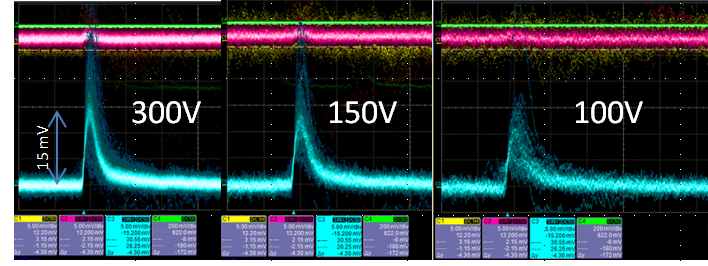  excellent ADC capabilities and  S/N ratio
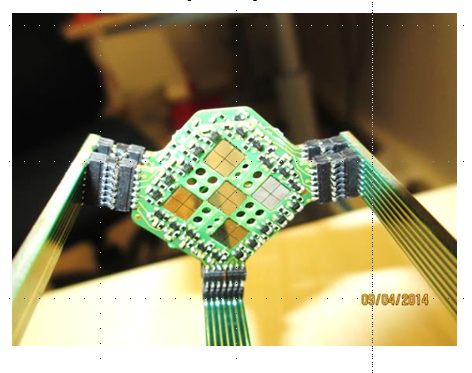 Diamond T0 detector for pion beam – active area 1.2 cm x 1.2 cm
single plate of scCVD diamond
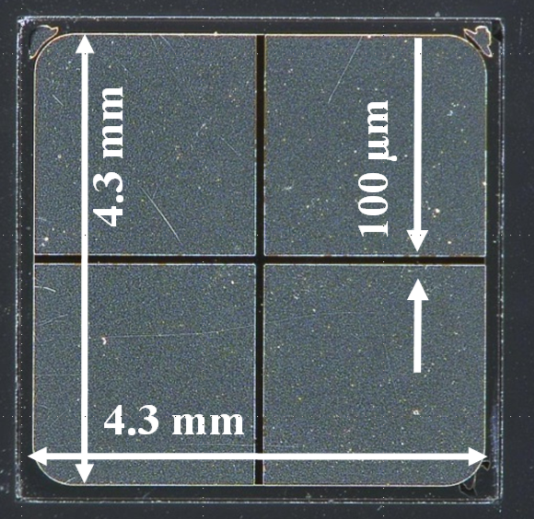 3
J. Pietraszko, BTTB5, 24-27 January 2017 Barcelona
Aim of the test: can the PADI chip be used for straw tube readout ?
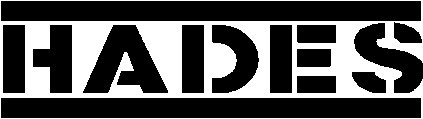 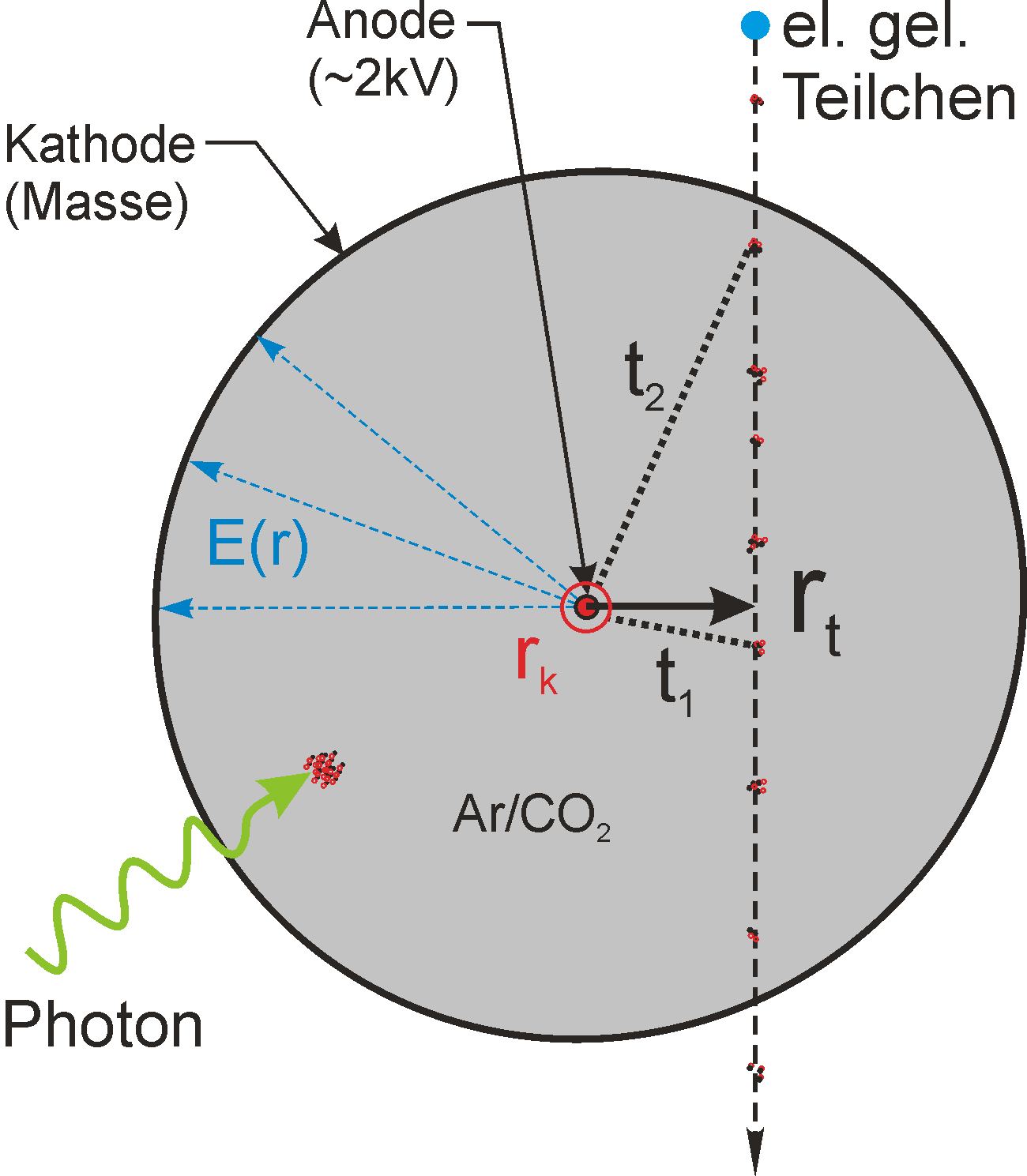 PADI6 ASIC for straw tube readout 
(M. Ciobanu, m.ciobanu @ gsi.de)
  4 channel per ASIC, differential inputs                  8 channel on FEET-PADI6_Hda
  conversion gain: 35(17.5*)mV/fC
   voltage gain: 244
   BW: 416MHz
   time constant in setup: ~20ns
Straw tube detector
  CBM MUCH prototype                           6mm diameter, ~22cm length
  detector gas: Ar/CO2 (70/30)
  gas pressure: 1bar
  HV: 1800V
  AC coupling to PADI input:                           400pF(straw), 2.2nF(PCB)
Needed a reference detector:
  Position resolution below 50 µm
  Time resolution better 100 ps
  Single particle mode for MIPs
scCVD diamond utilized as a reference detector
4
J. Pietraszko, BTTB5, 24-27 January 2017 Barcelona
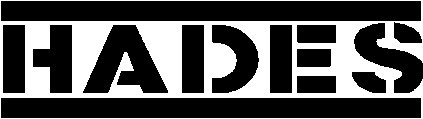 Experimental setup – reference detector
Reference, tracking, scCVD detector
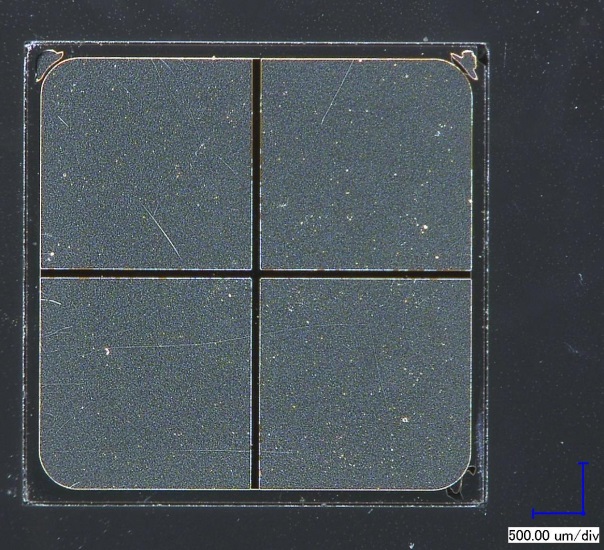 scCVD diamond signal for MIPs
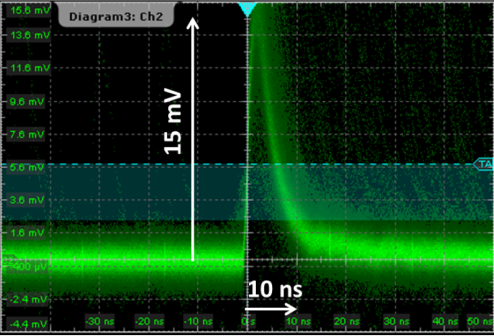 4.3 mm
100 µm
4.3 mm
four channels – metallization
100µm space between electrodes
time resolution below 100 ps
p@ 2.95 GeV
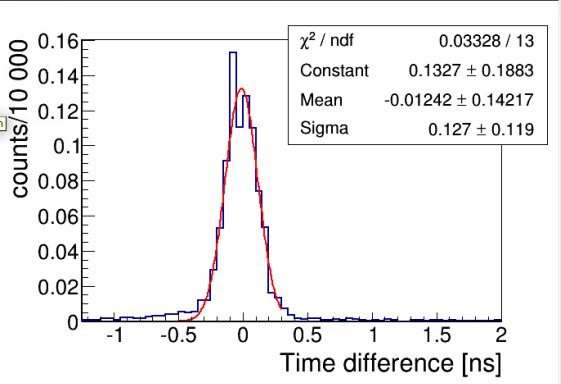 Used threshold: 7mV on each channel
AND condition between 2 channels
	  	 position resolution better than 50µm
 ≈ 90 ps
5
J. Pietraszko, BTTB5, 24-27 January 2017 Barcelona
www.tinkercad.com
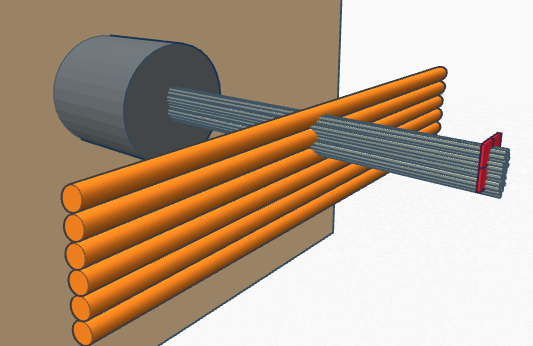 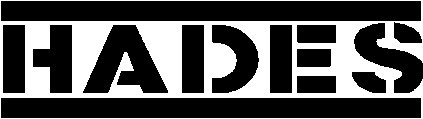 Experimental setup
Reference, tracking, scCVD detector
beam pipe
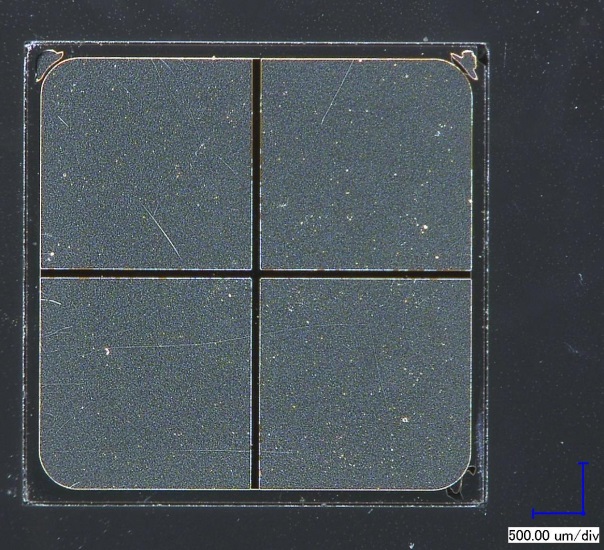 100 µm
p@2.95GeV
4.3 mm
p beam
Straw tubes,  
Φ = 6mm
Straw tubes
4.3 mm
scCVD diamond
Diamond detector
Four channels – metallization
100µm space between electrodes
Time resolution below 100 ps 
Attached to a movable table, 
			(µm step precision)
Straw tubes connected to the PADI v6
Straw diameter: 6 mm
Ar/CO2:  70%/30%
HV: 1800 V
DAQ /Trigger:
  Oscilloscope used as a DAQ (R&S 1044)
  Correlated signal in two diamond electrodes used as a trigger 
		Trigger: protons in the 100µm gap between electrodes.
6
J. Pietraszko, BTTB5, 24-27 January 2017 Barcelona
Experimental setup
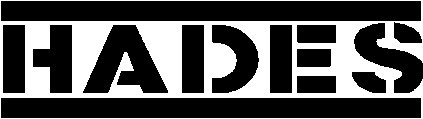 www.tinkercad.com
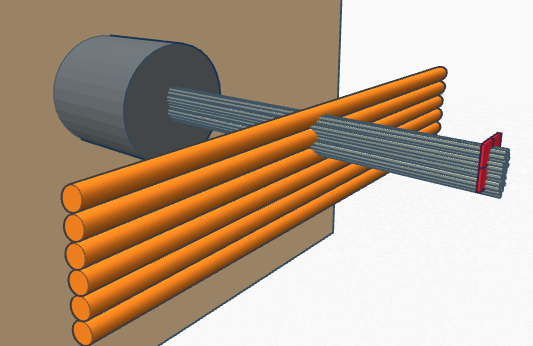 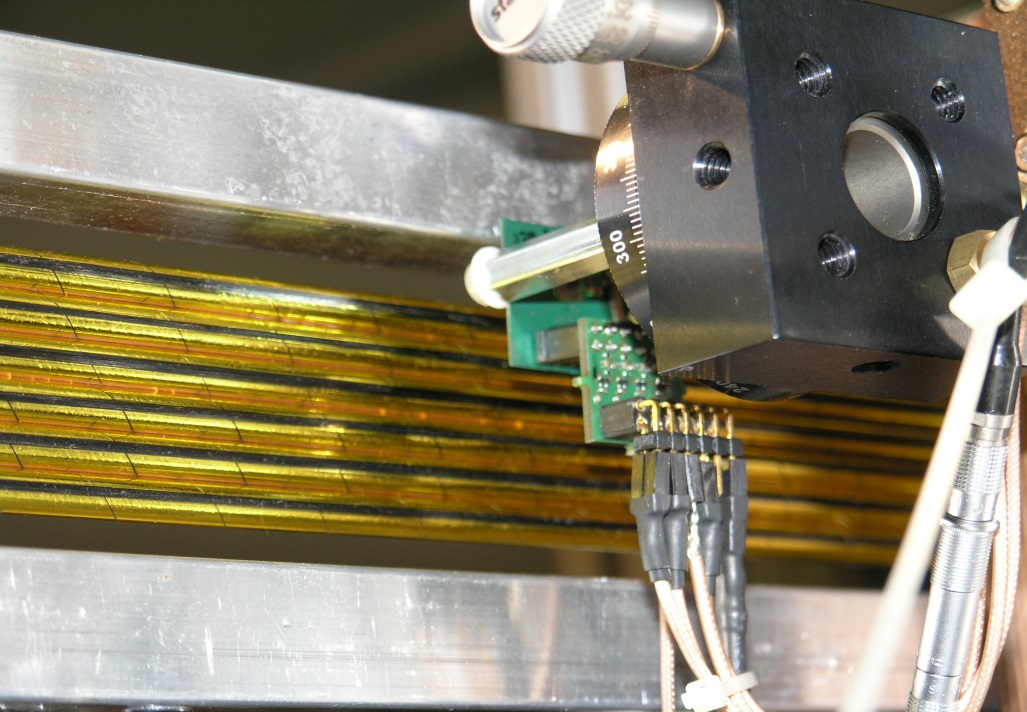 beam pipe
p@2.95GeV
p beam
p beam
Straw tubes,  
Φ = 6mm
Straw tubes, Φ=6 mm
scCVD diamond
scCVD diamond detector
mounted on movable table (±1µm)
www.tinkercad.com
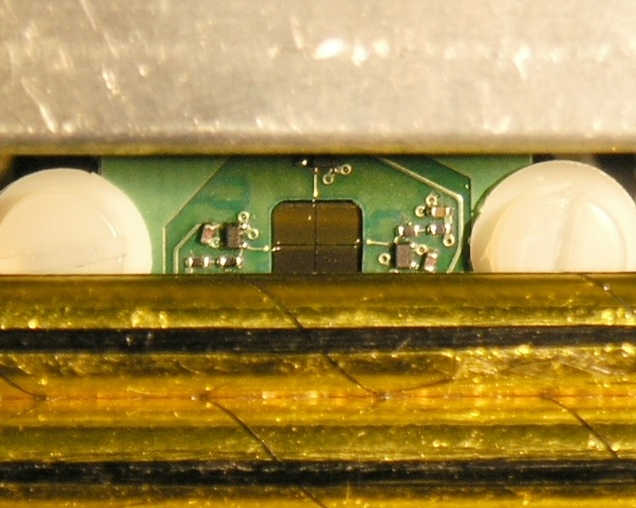 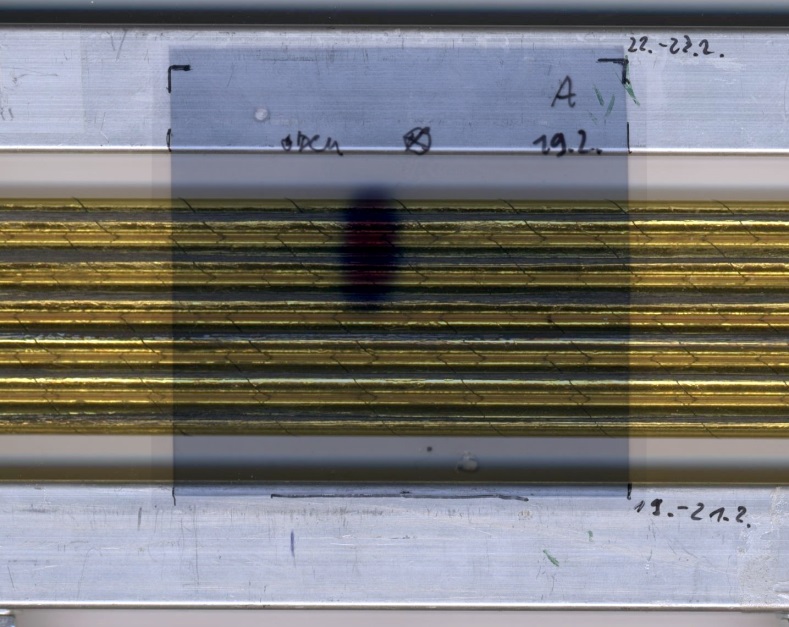 Real beam spot – Jülich beam time
7
J. Pietraszko, BTTB5, 24-27 January 2017 Barcelona
Drift time measurement
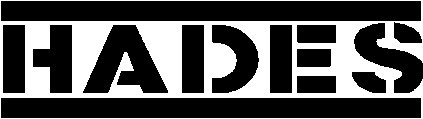 Time difference between the scCVD diamond detector 
and Straw Signal from the PADI discriminator.
	                  Drift time spectra (example for 5 positions)
+0.0mm
+1.0mm
+0.5mm
+1.5mm
+2.0mm
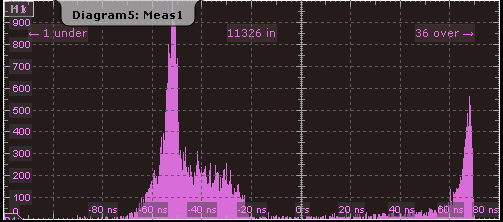 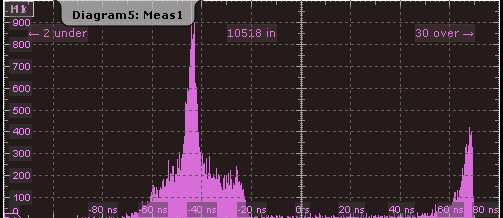 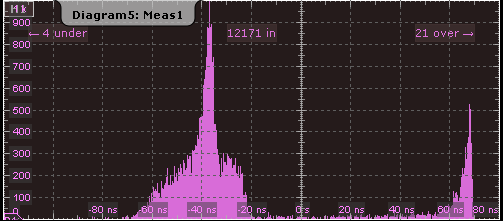 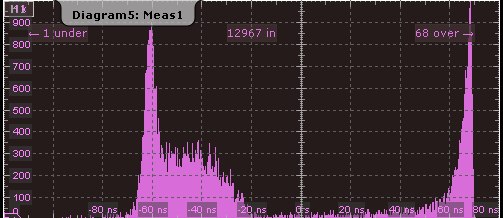 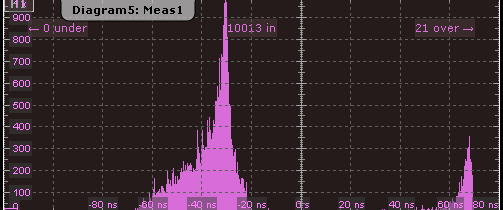 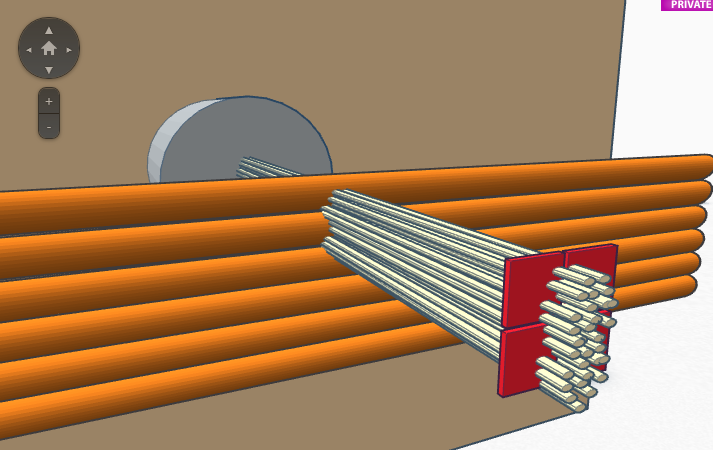 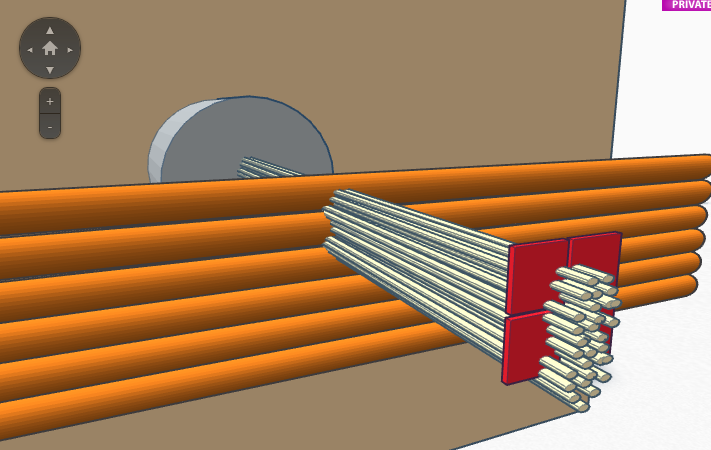 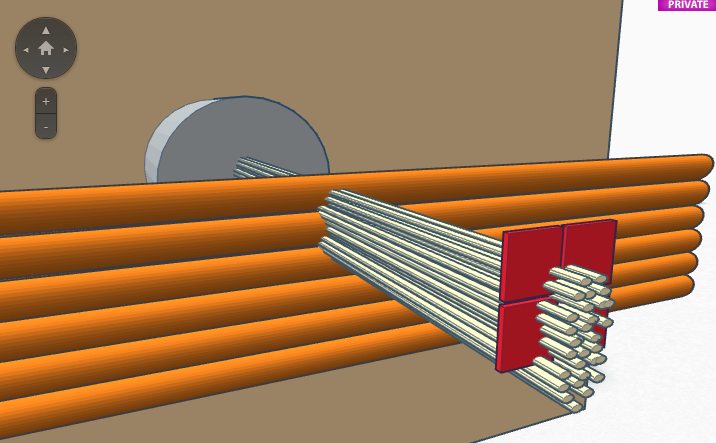 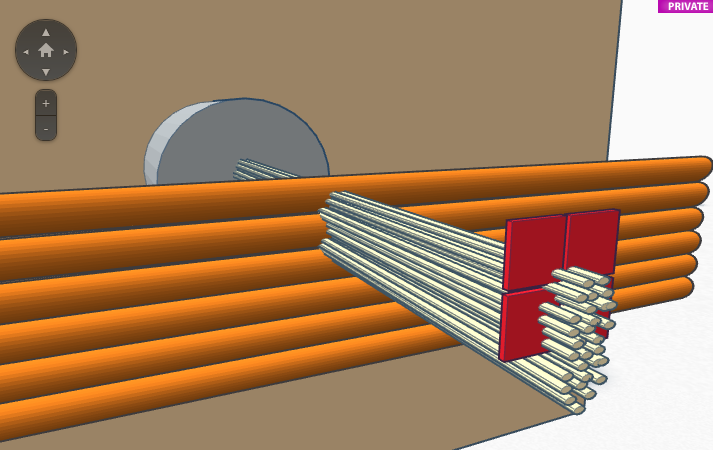 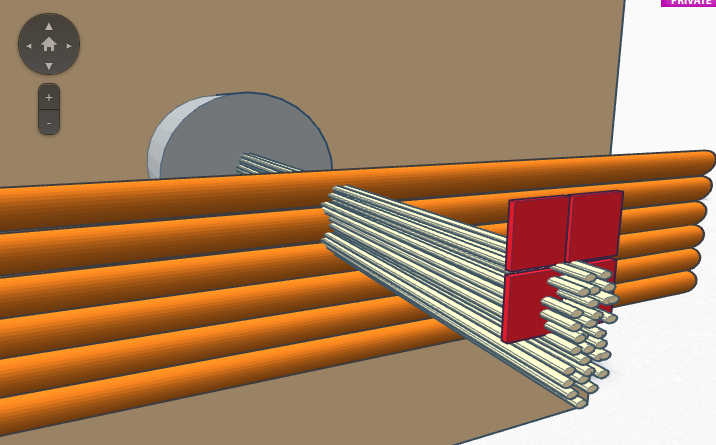 www.tinkercad.com
Straw tube
beam particles
8
J. Pietraszko, BTTB5, 24-27 January 2017 Barcelona
Drift velocity estimation
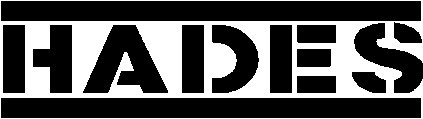 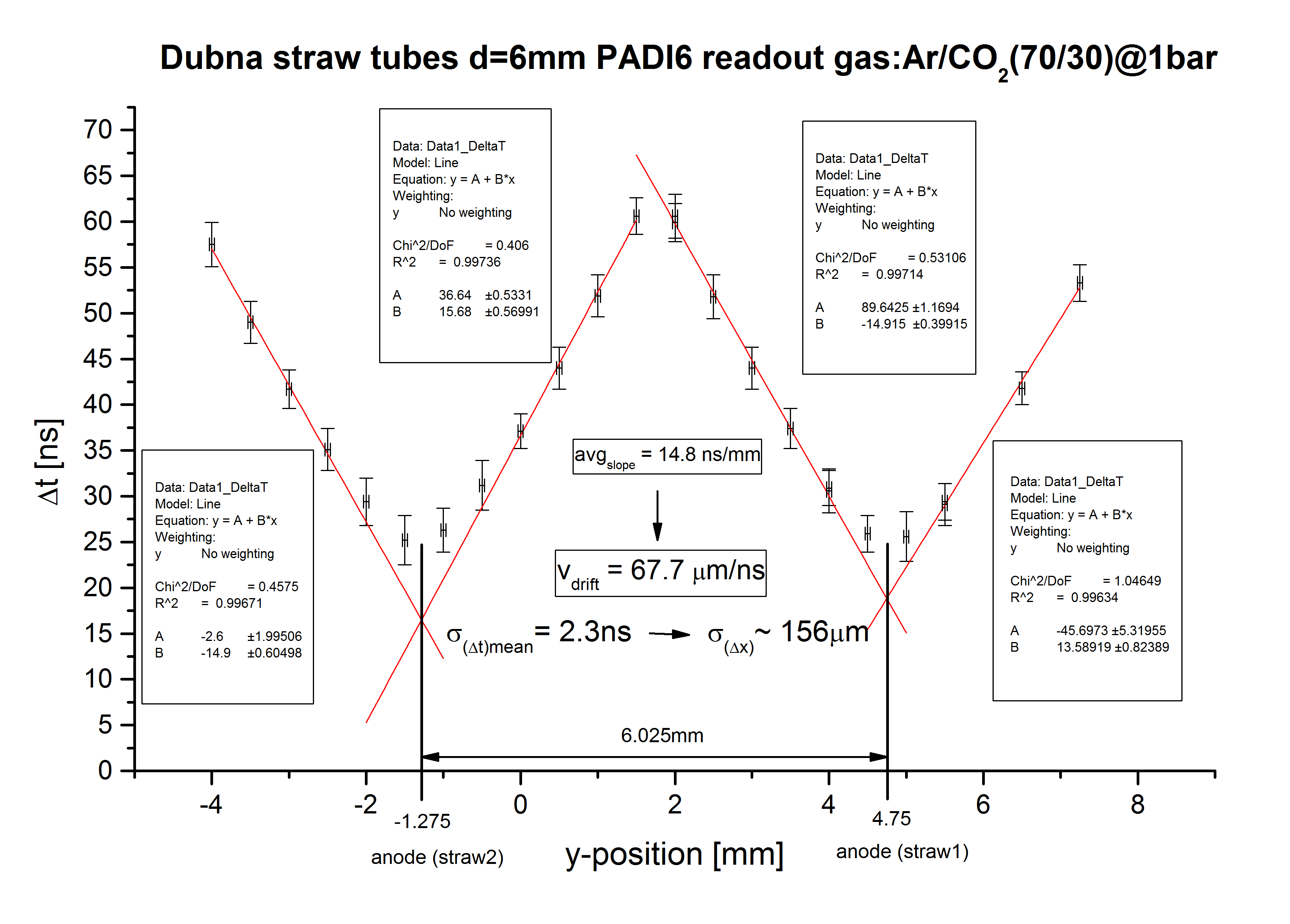 9
J. Pietraszko, BTTB5, 24-27 January 2017 Barcelona
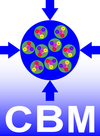 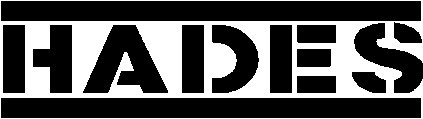 Summary
Simple, segmented scCVD diamond with precise timing and positioning of MIPs
Rate capability up to 10 7 particles / s
Time precision < 100 ps (sigma) for both MIPs and HI
Position information better then 50 µm, can be improved by increasing the bias voltage
Simple construction and robust device 
Powerful device for detector tests – timing and tracking
10
J. Pietraszko, BTTB5, 24-27 January 2017 Barcelona
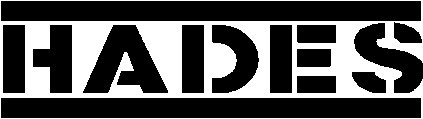 Thank you
11
J. Pietraszko, BTTB5, 24-27 January 2017 Barcelona